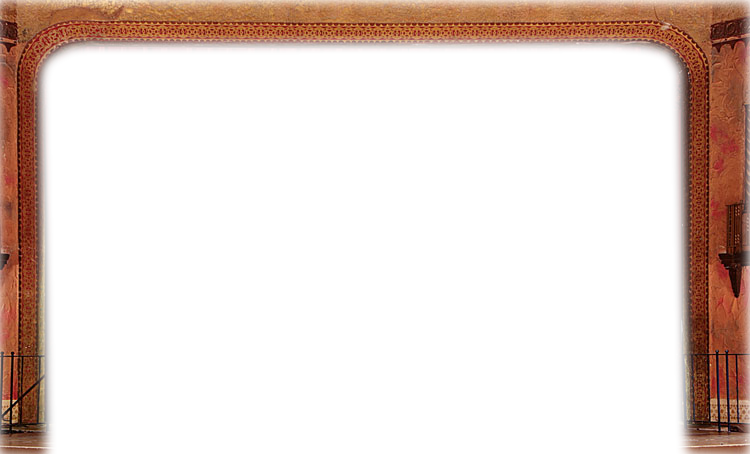 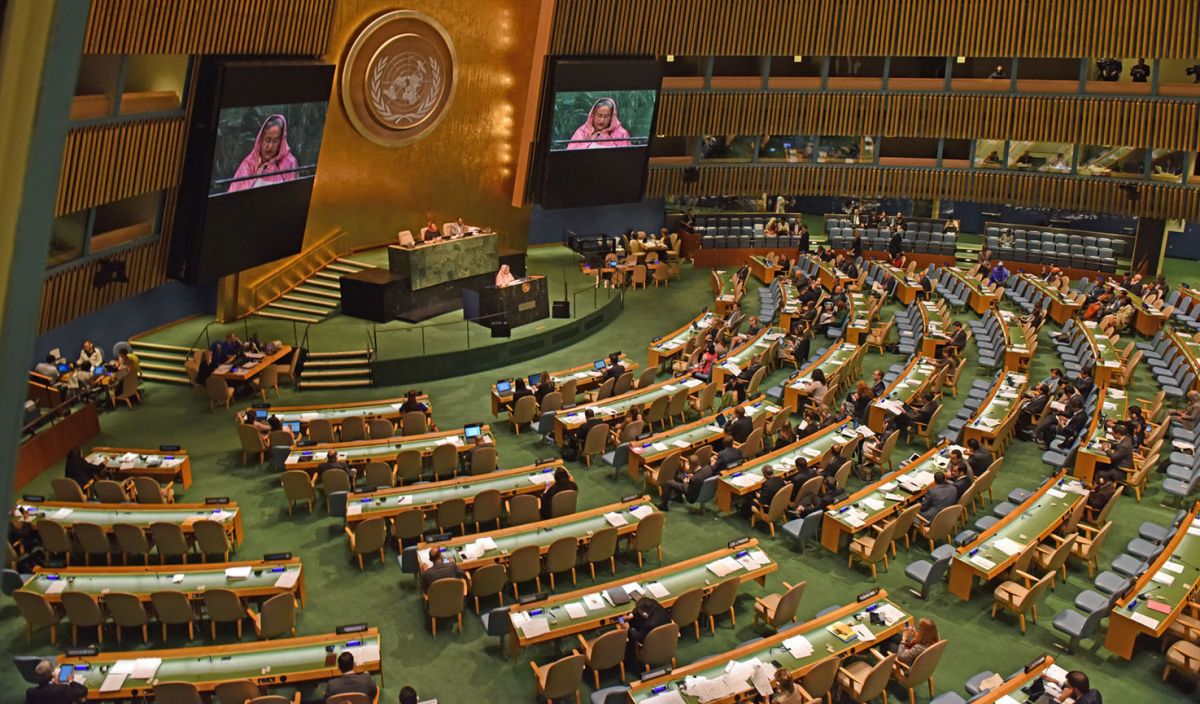 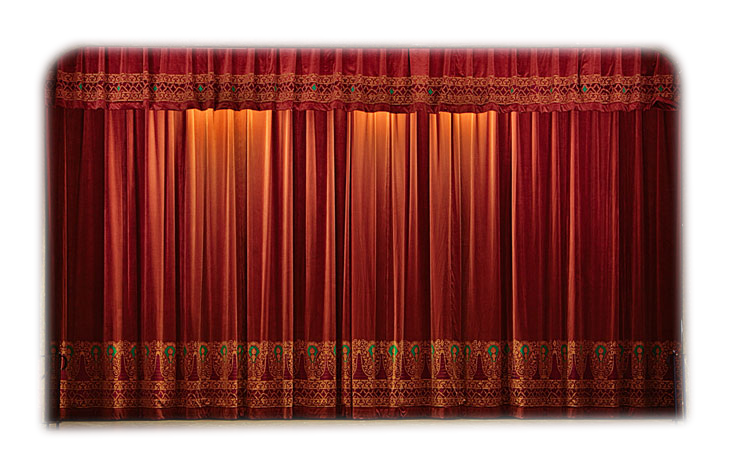 সবাইকে শুভেচ্ছা
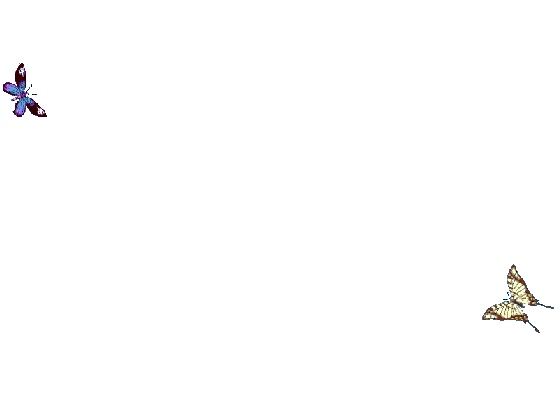 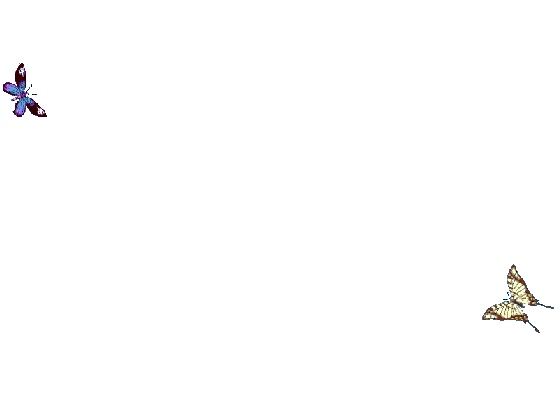 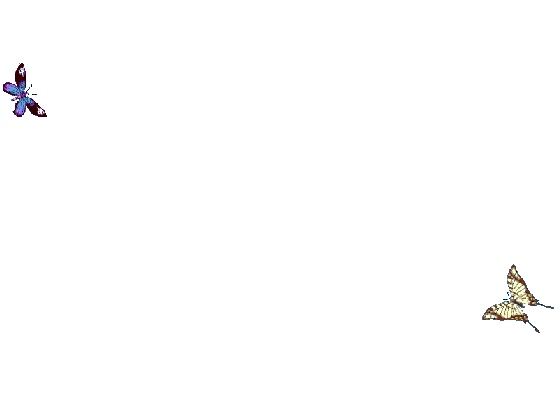 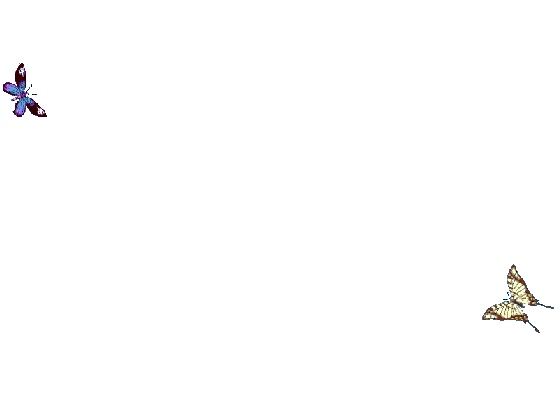 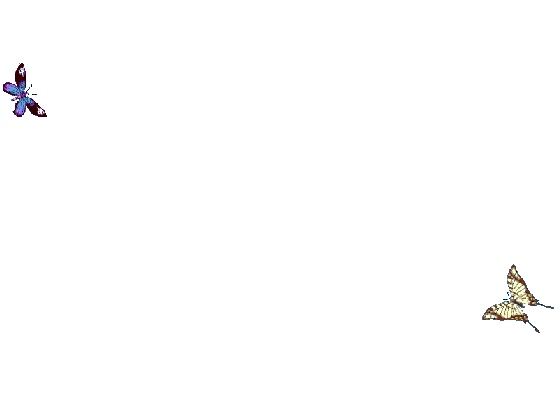 পরিচিতি
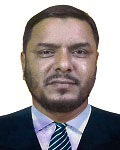 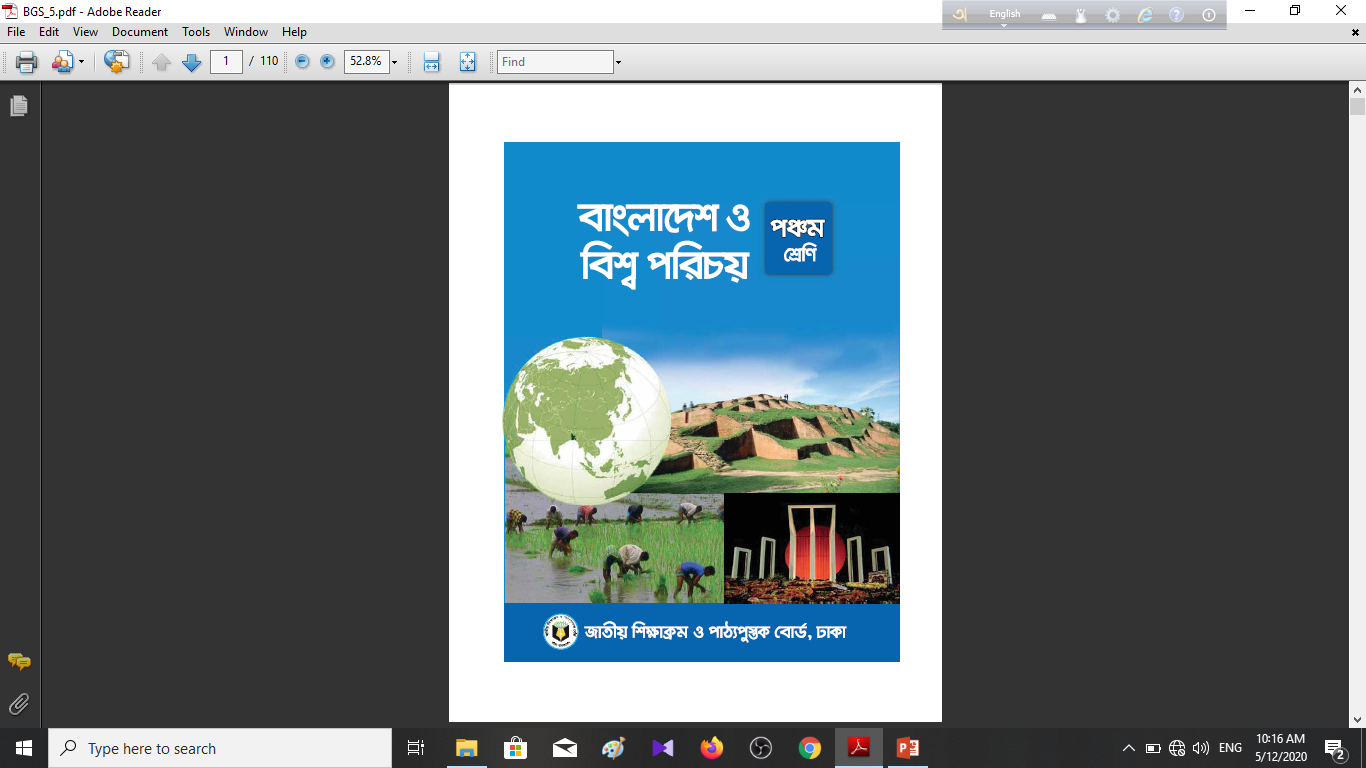 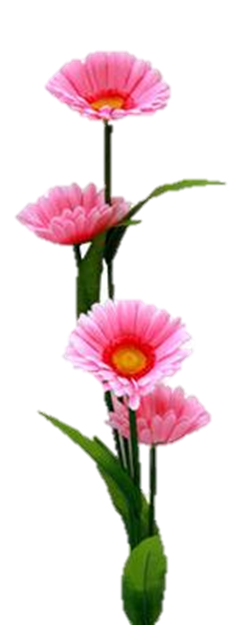 শ্রেণিঃ পঞ্চম
বিষয়ঃবাংলাদেশওবিশ্বপরিচয়
অধ্যায়ঃসপ্তম
পাঠঃ সকলের অধিকার
মোস্তাফিজুর রহমান
সহকারি শিক্ষক
নিশ্চিন্তপুর সরকারি প্রাথমিক বিদ্যালয়৷
মনোহরগঞ্জ, কুমিল্লা৷
01716 587767
asm6379@gmail.com
শিখনফল
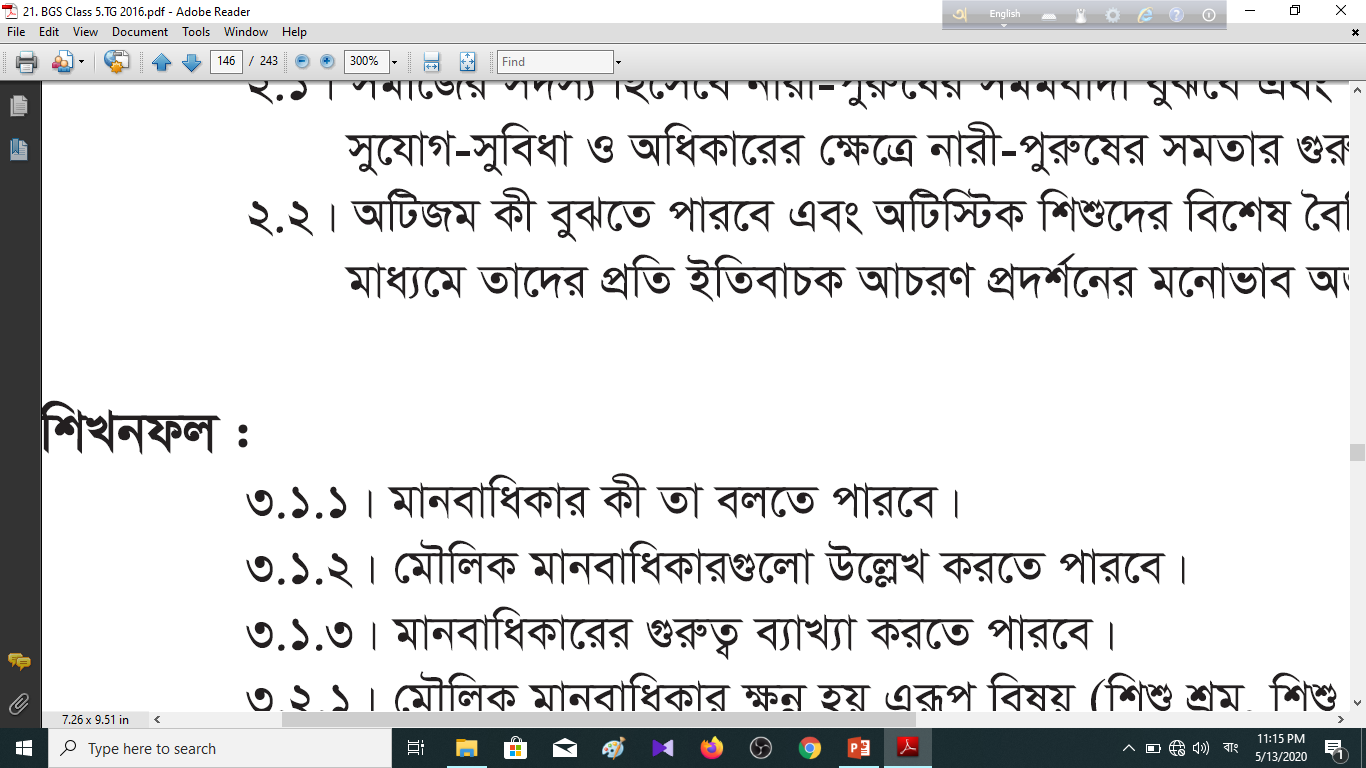 চলো একটি ভিডিও দেখি
https://www.youtube.com/watch?v=jM5l24Ig6l8
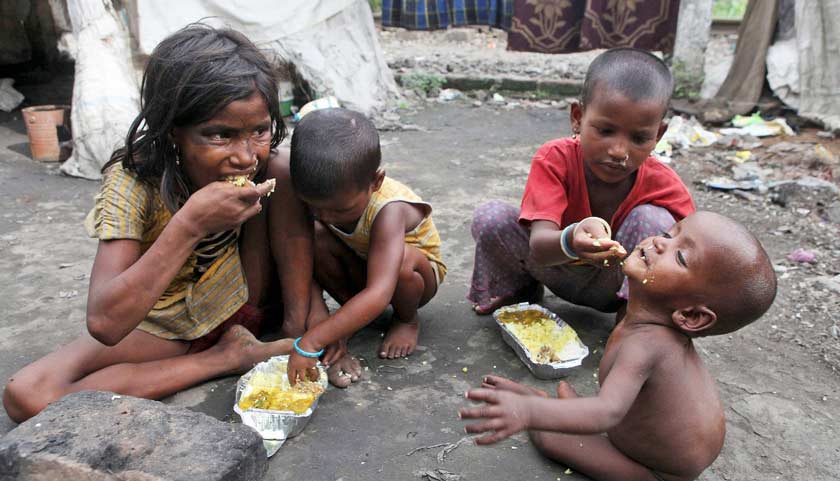 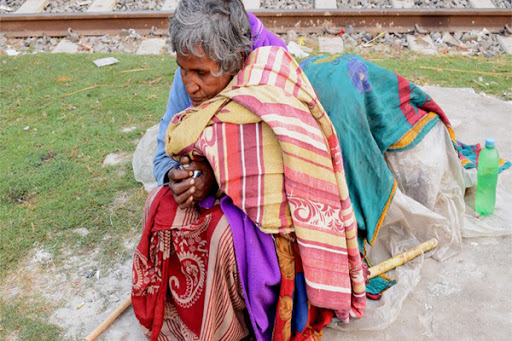 মানুষ তাদের মৌলিক অধিকার থেকে বঞ্চিত হচ্ছে।
ছবিগুলো দেখ এবং চিন্তা করে বলো ছবিতে কি দেখা যায়?
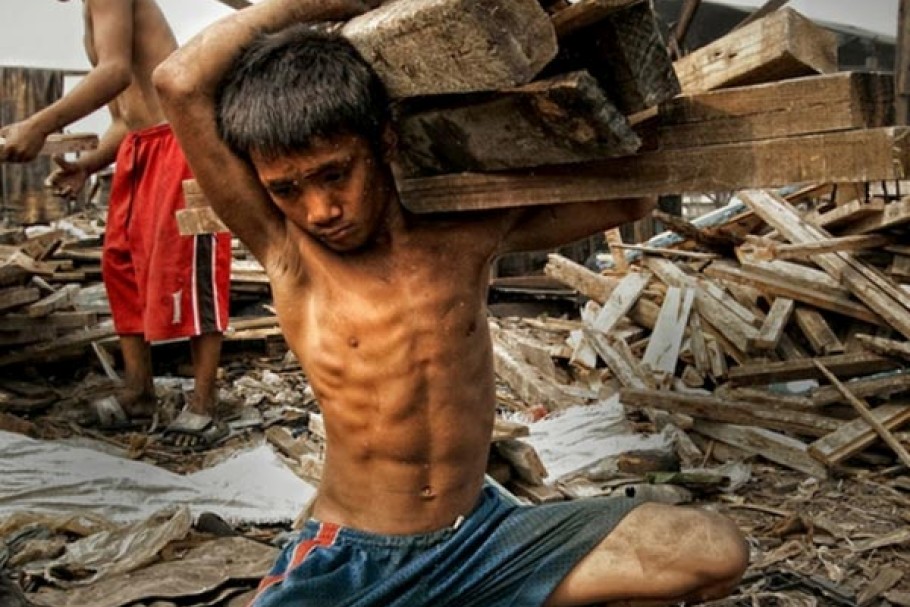 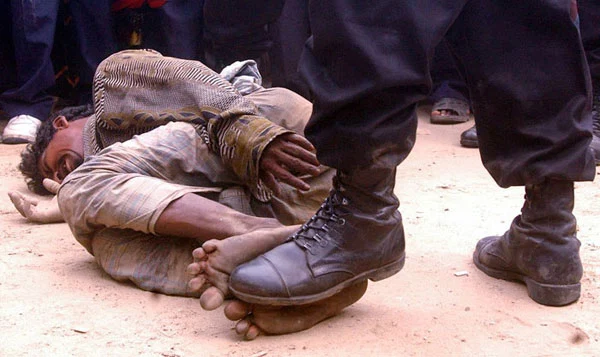 আমাদের আজকের পাঠ
সকলের অধিকার
তোমরা কী বলতে পার জাতিসংঘ কত সালে মানবাধিকার সার্বজনীন ঘোষণাপত্র প্রনয়ন করেছে?
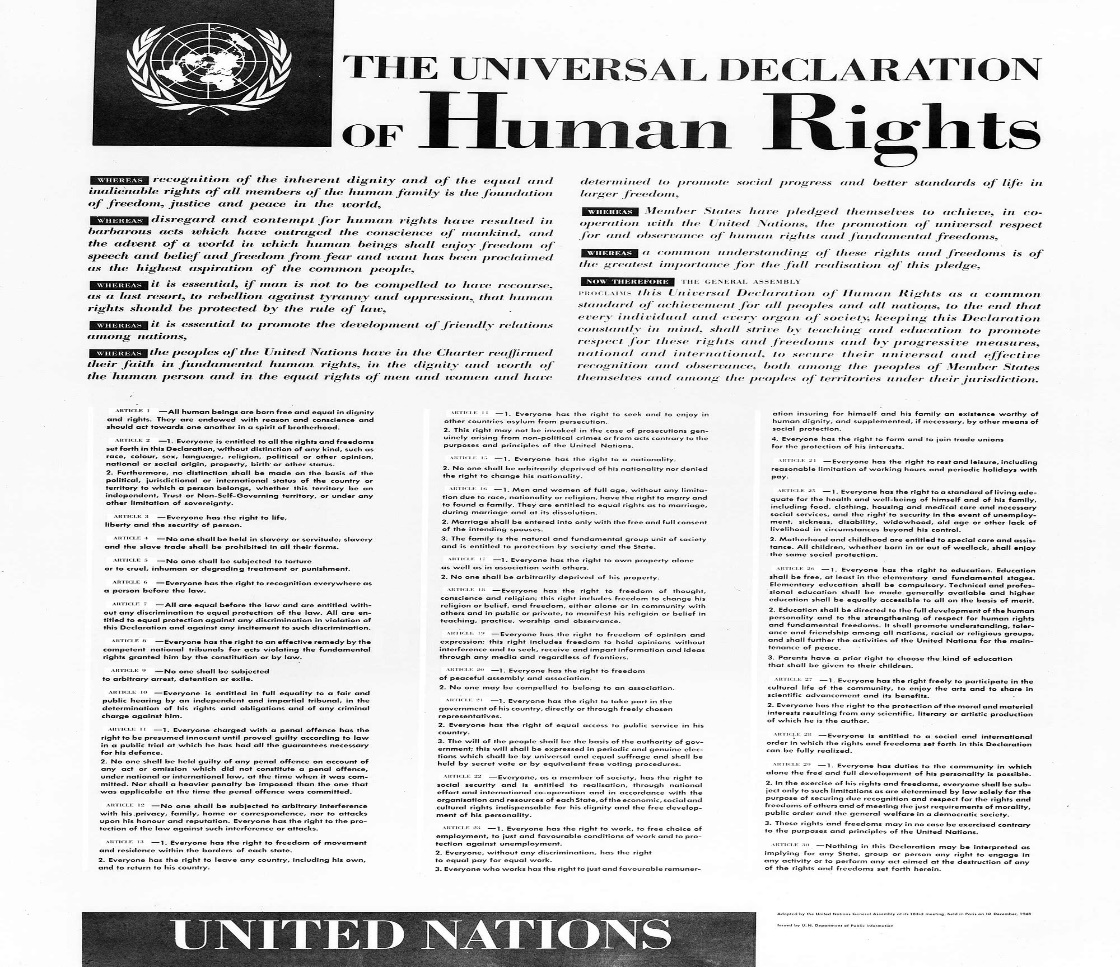 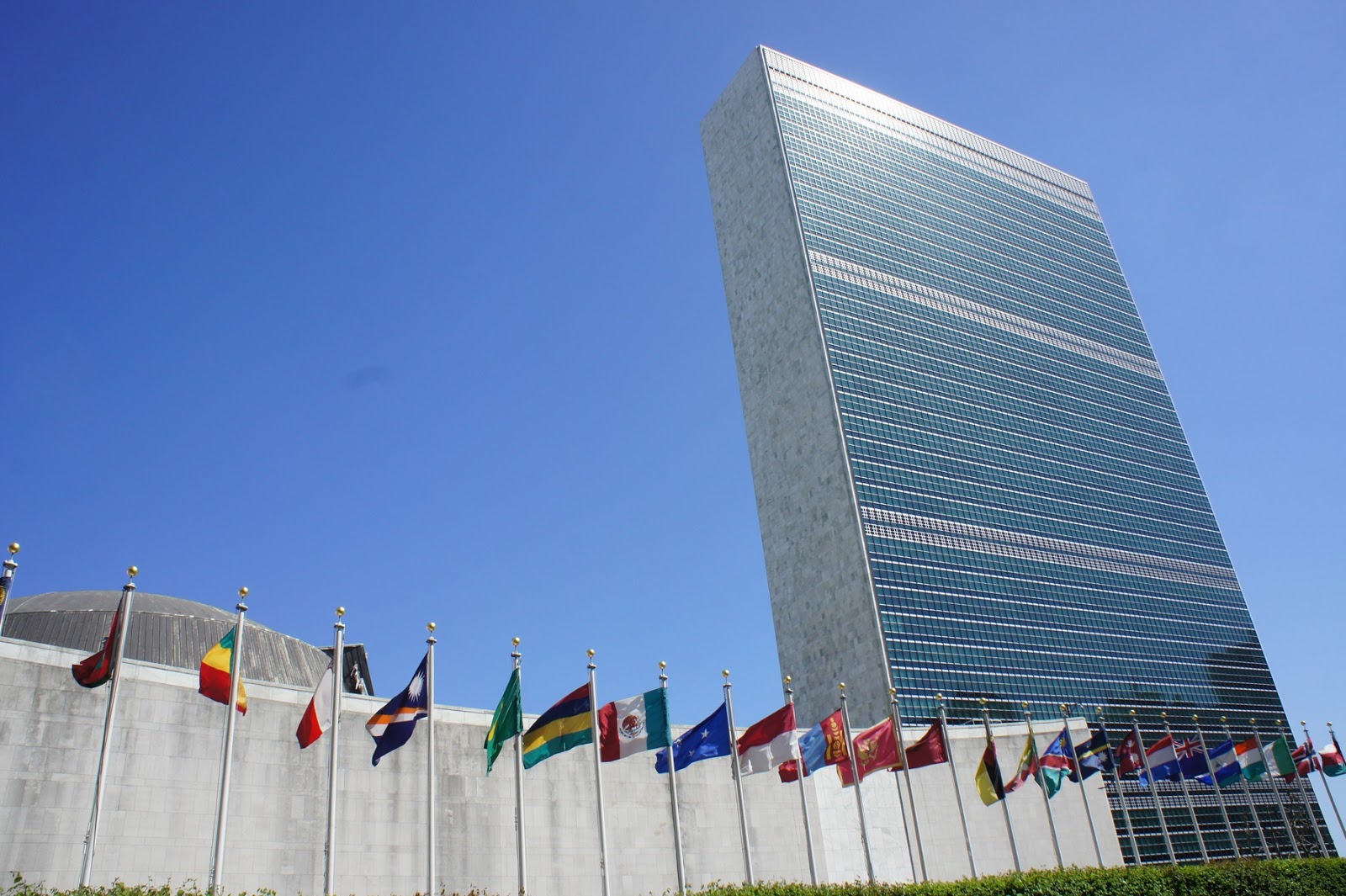 জাতিসংঘ ১৯৪৮ সালের ১০ ই ডিসেম্বর মানুষের অধিকারকে স্বীকৃতি দিয়ে অনুমোদন করেছে  মানবাধিকার সার্বজনীন ঘোষণাপত্র। এ ঘোষণাপত্র অনুযায়ী জাতি,ধর্ম,বর্ণ,বয়স,নারী
পুরষ,আথির্ক অবস্থাভেদে বিশ্বের সব দেশের সকল মানুষের অধিকারগুলো আছে।
তোমরা কি জানো মানবাধিকার কি?
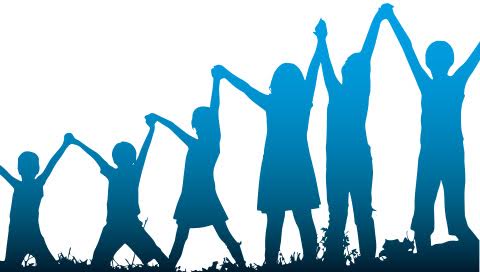 সকল সুযোগ-সুবিধা পাওয়ার অধিকার হচ্ছে মানবাধিকার
মানুষের মৌলিক অধিকারগুলো হচ্ছেঃ-
মৌলিক মানবাধিকার
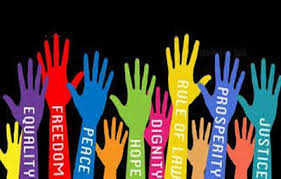 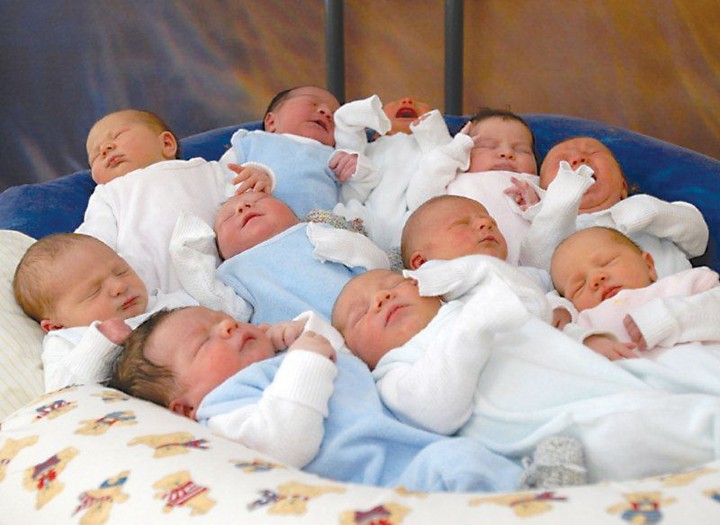 মানুষ জন্মগতভাবে স্বাধীন।
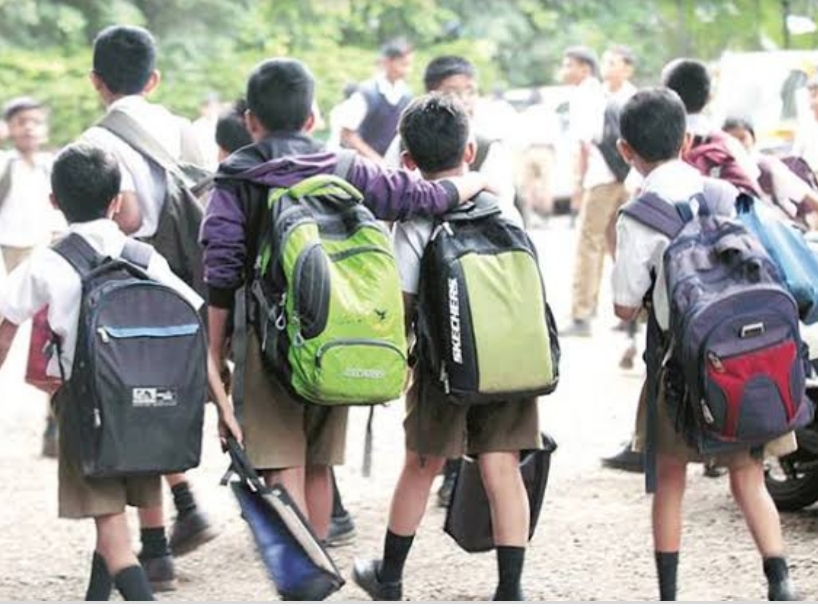 চলাফেরা করার স্বাধীনতা
মৌলিক মানবাধিকার
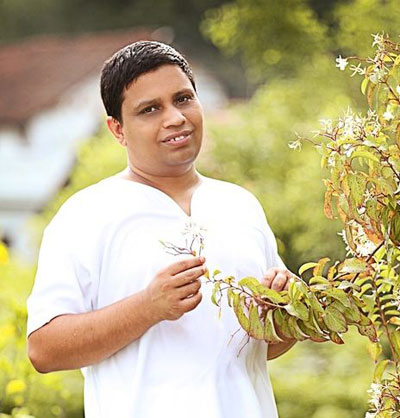 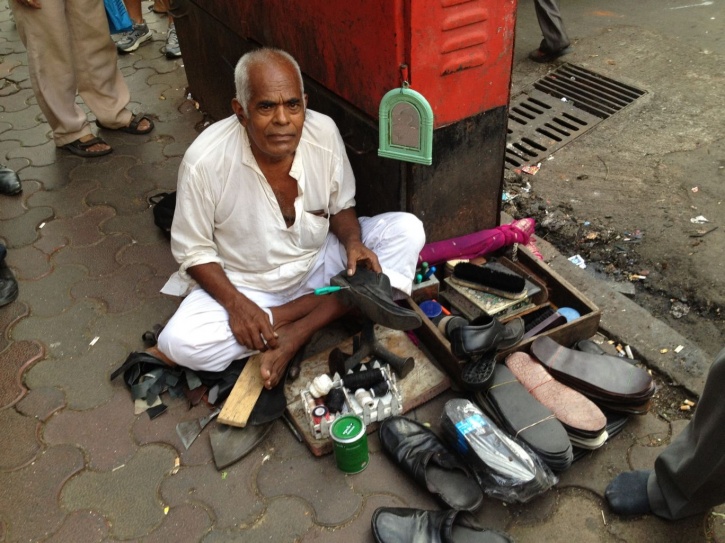 সমাজে সবার সমান মর্যাদা ও অধিকার
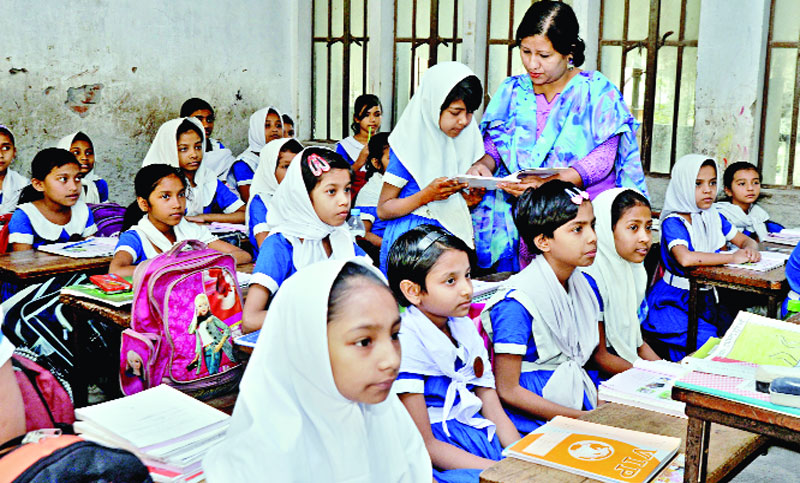 শিক্ষা গ্রহনের অধিকার
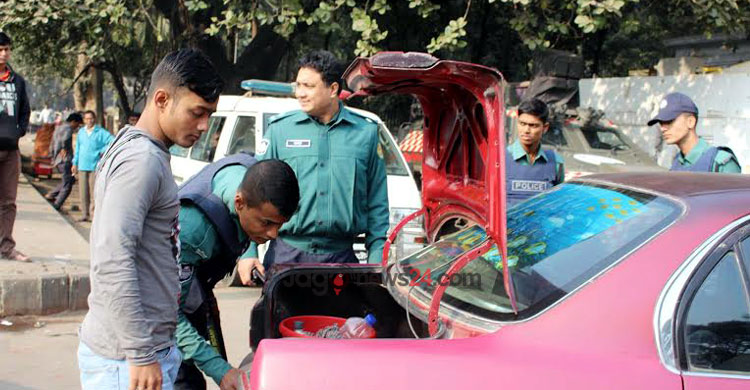 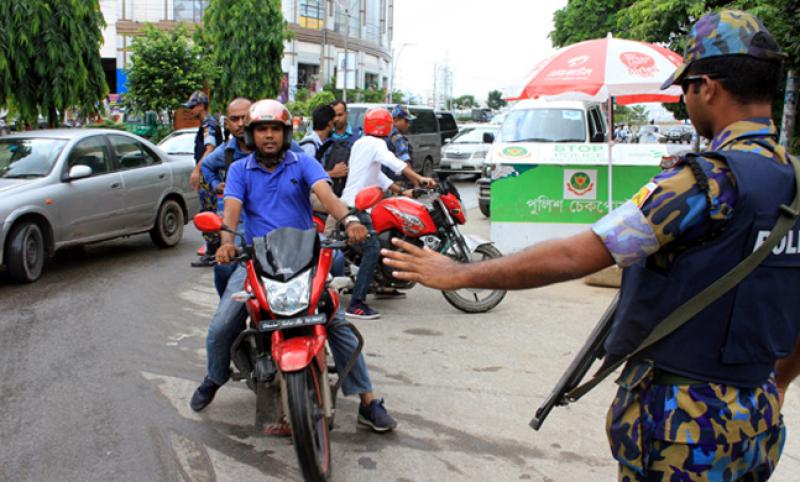 প্রত্যেকের নিরাপত্তা লাভের অধিকার
মৌলিক মানবাধিকার
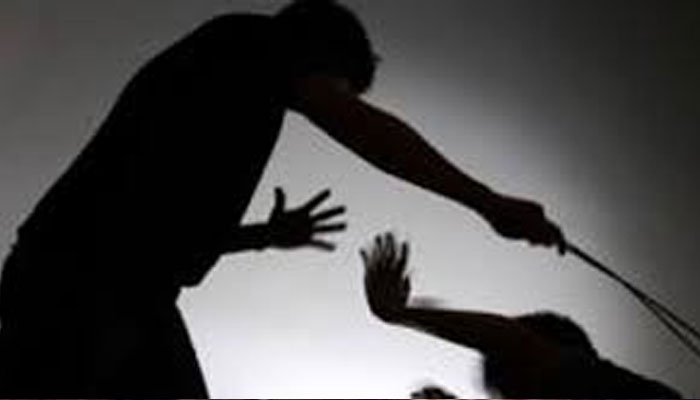 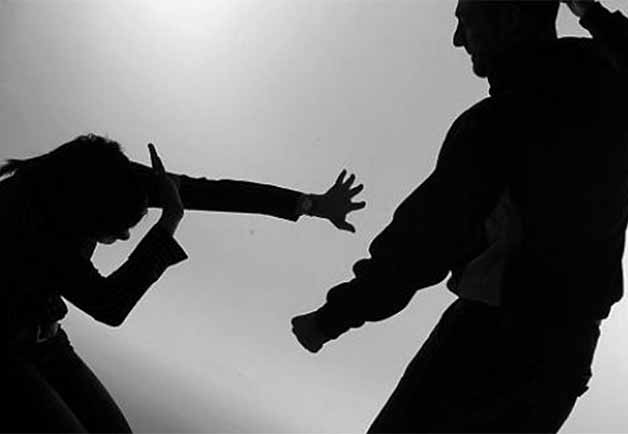 নির্যাতন ও অত্যচার থেকে নিজেকে রক্ষা করার অধিকার
মৌলিক মানবাধিকার
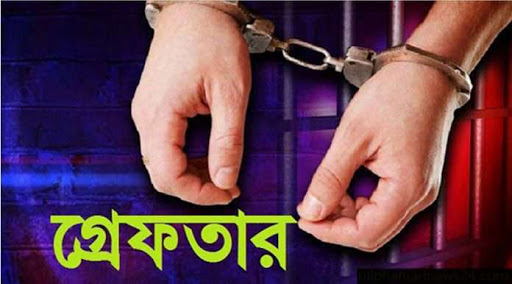 বিনা বিচারে গ্রেফতার ও আটক না হওয়ার অধিকার
মৌলিক মানবাধিকার
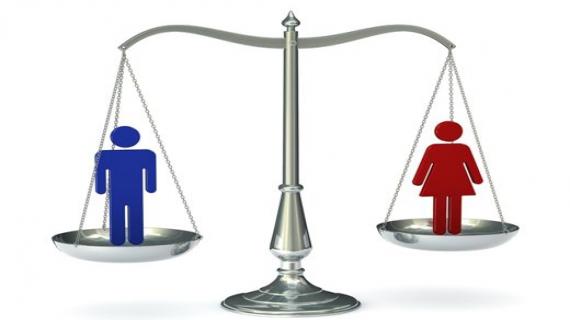 আইনের চোখে সমতা
মৌলিক মানবাধিকার
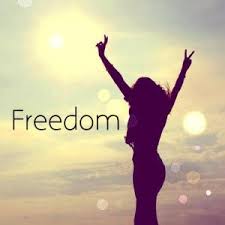 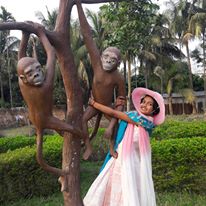 স্বাধীনভাবে চলাফেরা করার অধিকার
মৌলিক মানবাধিকার
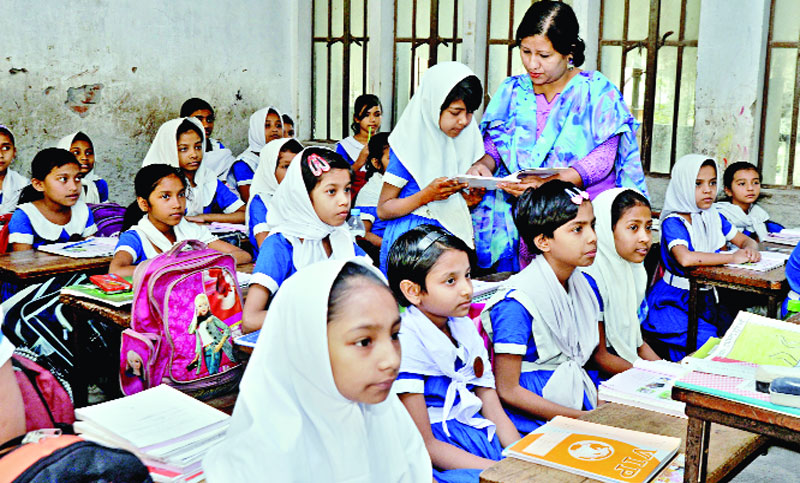 শিক্ষা গ্রহনের  অধিকার
মৌলিক মানবাধিকার
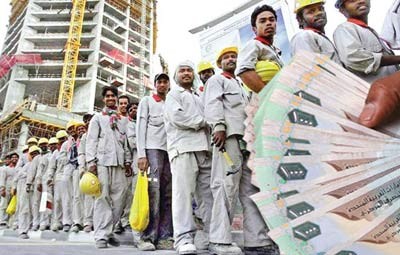 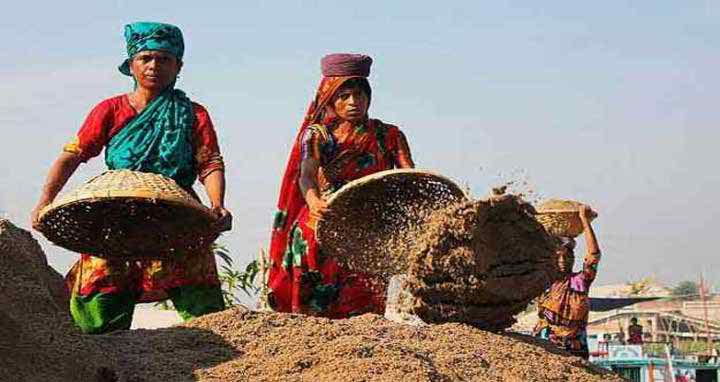 সবার ন্যায্য মজুরি পাওয়ার অধিকার
মৌলিক মানবাধিকার
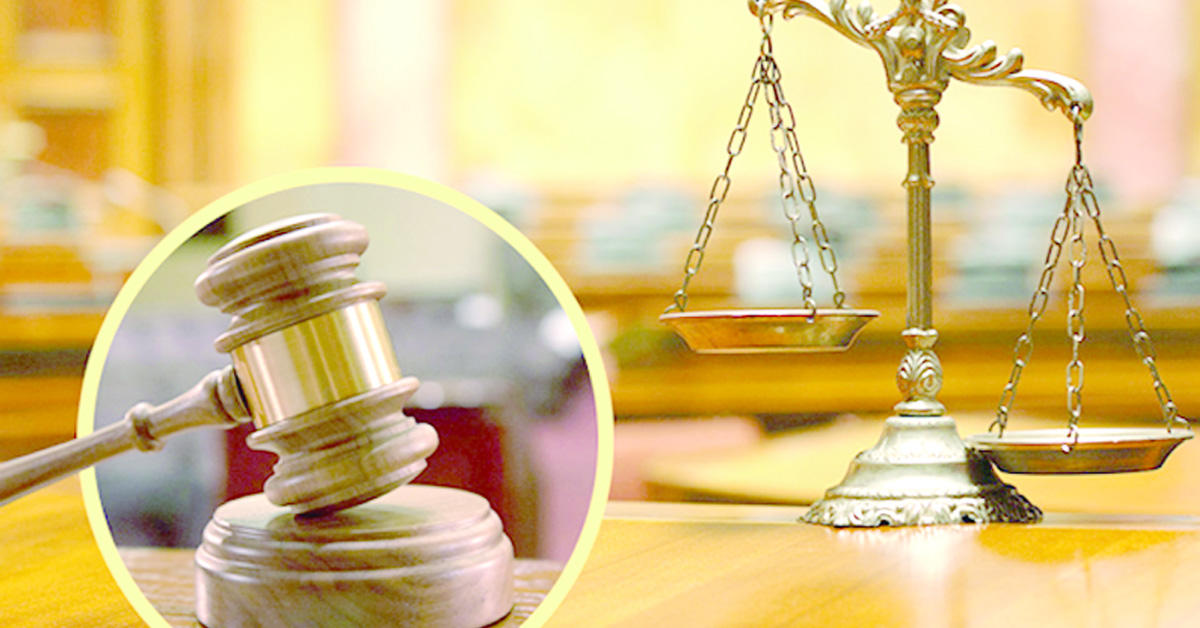 ন্যায়বিচার পাওয়ার অধিকার
মৌলিক মানবাধিকার
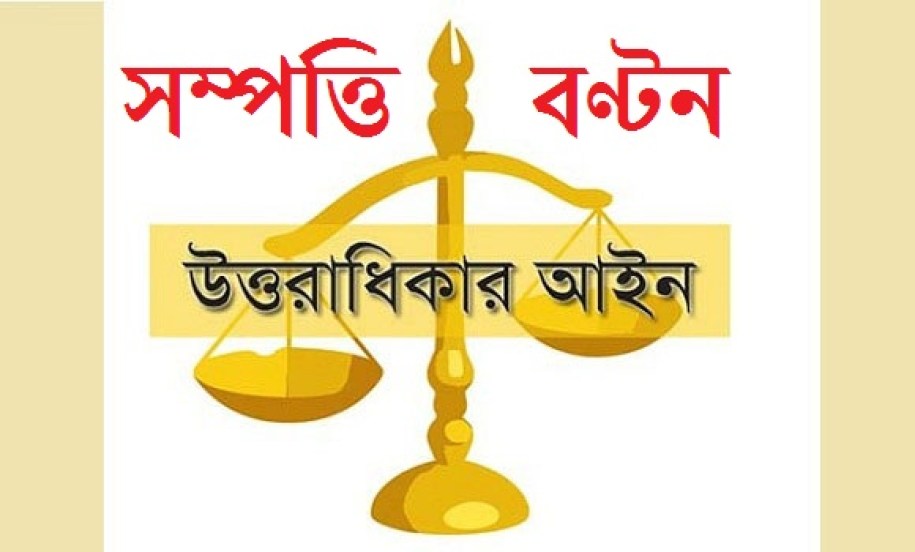 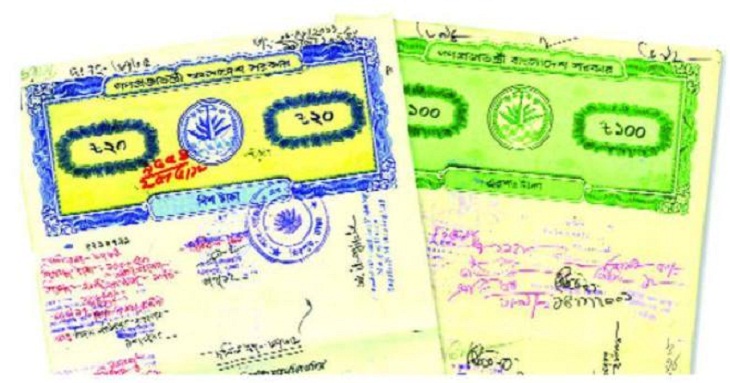 সম্পত্তি ভোগ ও সংরক্ষণের অধিকার
মৌলিক মানবাধিকার
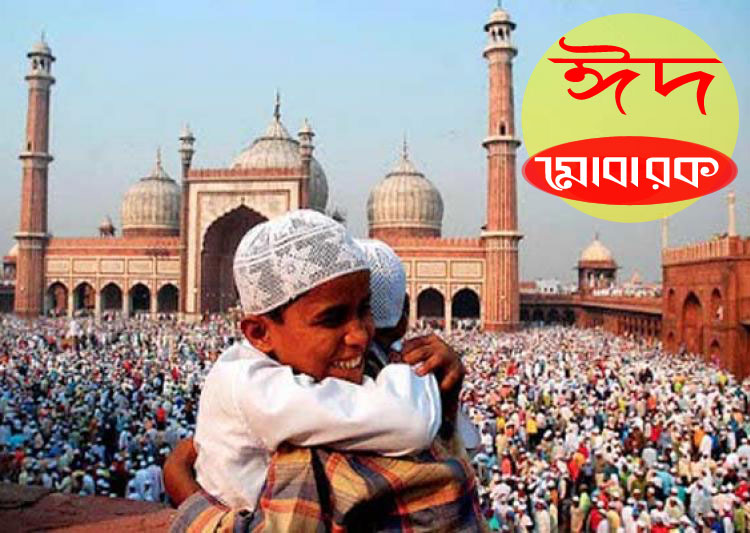 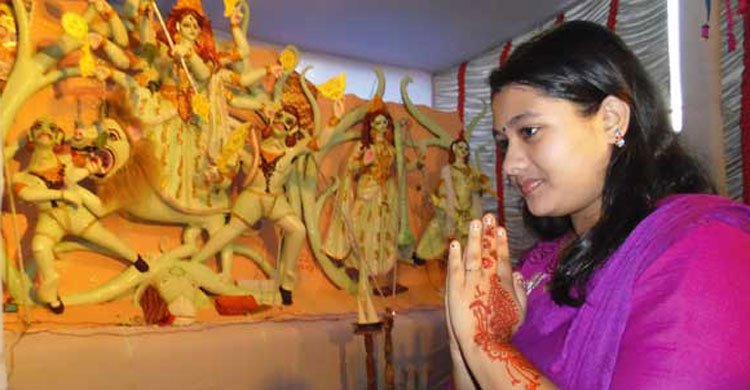 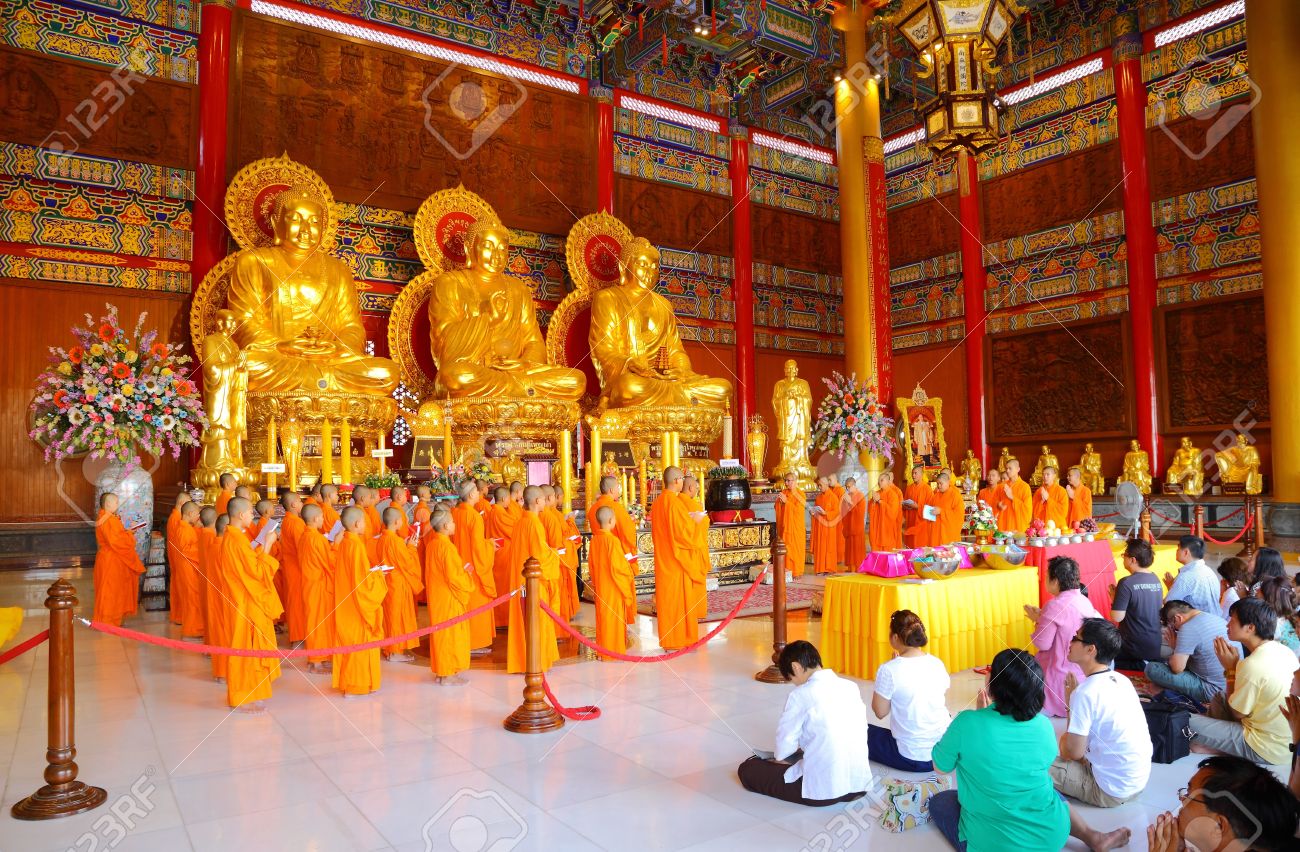 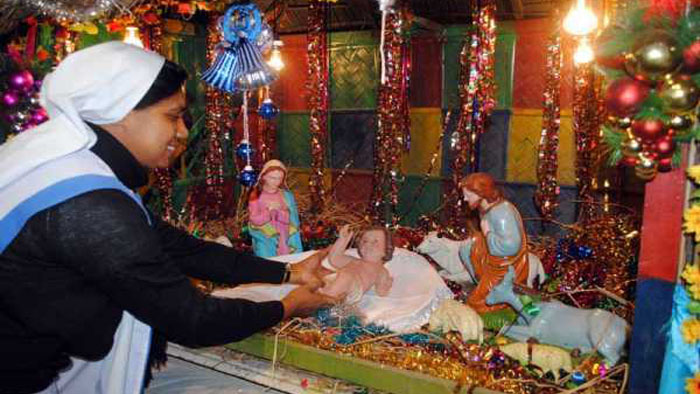 নিজ নিজ ধর্ম পালনের অধিকার
মৌলিক মানবাধিকার
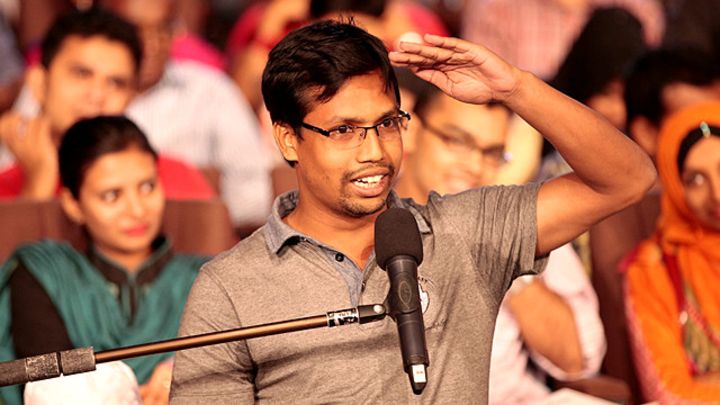 নিজের চিন্তা ও মত প্রকাশের অধিকার
মৌলিক মানবাধিকার
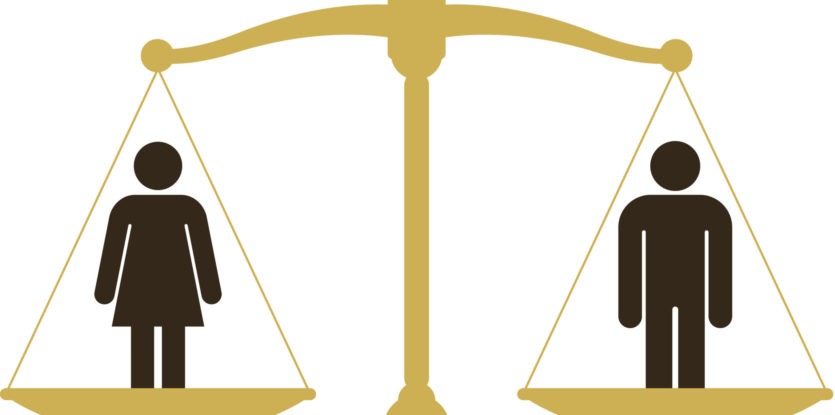 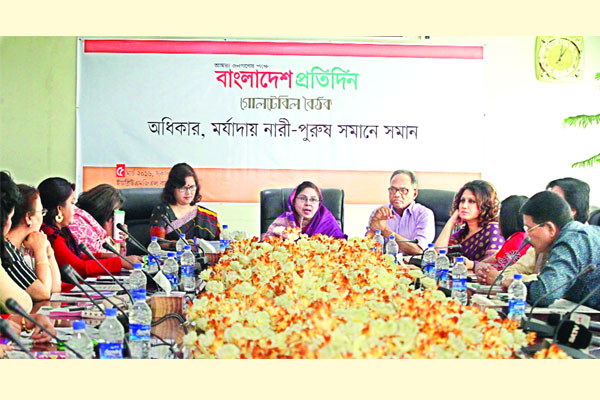 নারী-পুরুষ সমান অধিকার
পাঠ্যবই সংযোগ
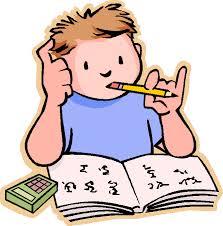 তোমার বাংলাদেশ ও বিশ্বপরিচয় বইয়ের ৫৬পৃষ্ঠা খুলে মনযোগ সহকারে পড়।
জোড়ায় কাজ
মানবাধিকার রক্ষা করা কেন প্রয়োজন ৪টি বাক্যে লেখ।
দলীয় কাজ
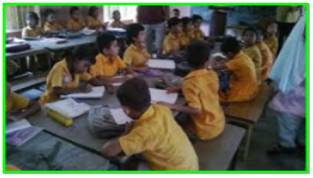 একটি অধিকার বেছে নাও এবং এ অধিকারটি কেন গুরুত্বপূর্ণ তা ৫ টি বাক্যে লেখ।
মূল্যায়ন
জাতিসংঘ
1) “মানবাধিকার সার্বজনীন ঘোষনাপত্র” আনুমোদন দেয় কোন প্রতিষ্ঠান ?
2) স্বাধীনভাবে চলাফেরা করার অধিকার ___________
মানবাধিকার
১৯৪৮
3) জাতিসংঘ ______ সালে মানবাধিকার সার্বজনীন ঘোষনাপত্র” আনুমোদন করেছে।
৪।কোন প্রতিষ্ঠান মানবাধিকারকে সর্বপ্রথম স্বীকৃতি দেয়? কত তারিখে?
জাতিসংঘ      *১৯৪৮ সালের ১০ ই ডিসেম্বর
বাড়ির কাজ
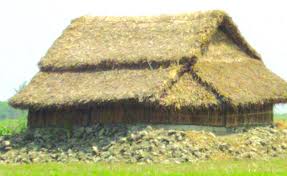 তুমি কিভাবে তোমার মৌলিক অধিকার আদায় করবে তা লিখে আনবে
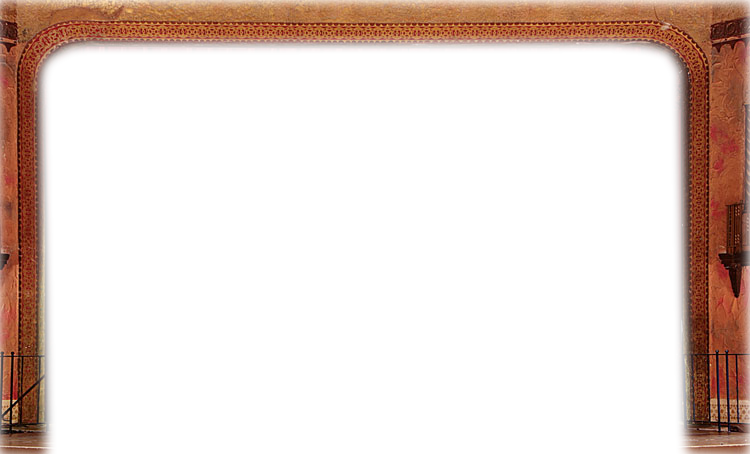 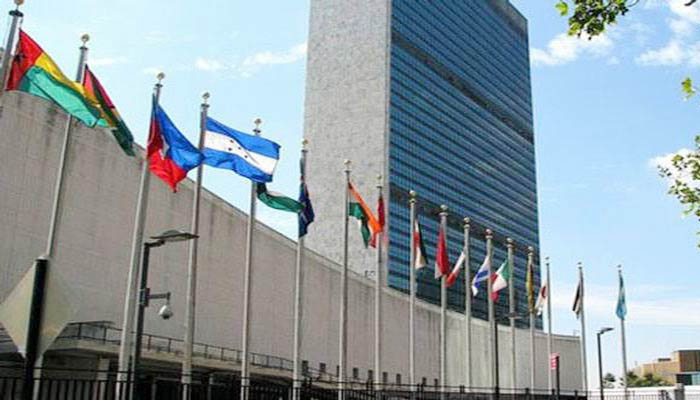 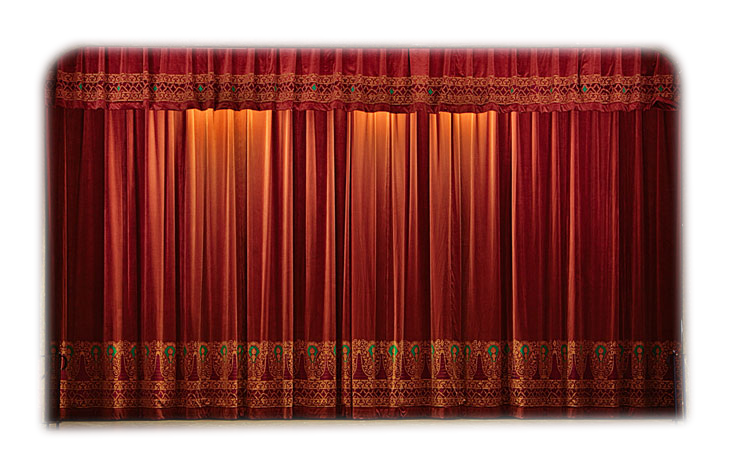 সবাইকে ধন্যবাদ